Para hacer ahora
Escriban los números 1-30 en español.
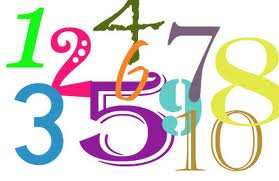 Hoy es el 3 de diciembre.
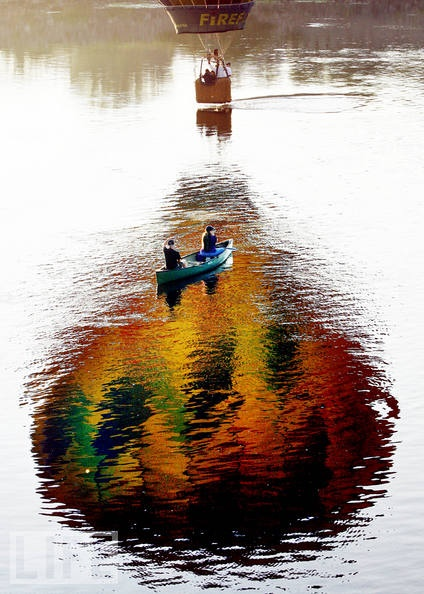 La cita del día
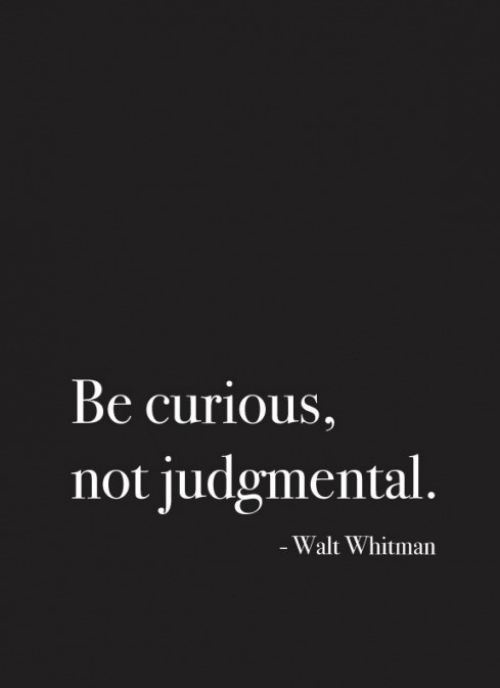 El objetivo
We are learning to tell time on the hour throughout the day.
La hora
Today we begin our study of telling time.  We will learn how to tell time in three parts.  They are as follows:

On the hour
From the hour to the half hour
From the half hour to the hour
El vocabulario
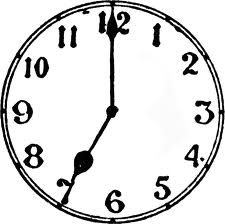 El reloj



Las manos
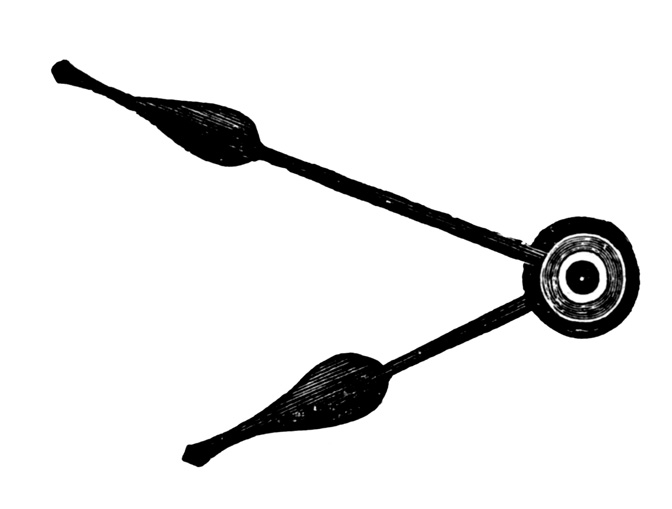 ¿Qué hora es?
To tell the time on the hour we say:
Son las ________________.

For example:
2:00  Son las dos.
3:00  Son las tres.
4:00  Son las cuatro.
5:00  Son las cinco.
6:00  Son las seis.
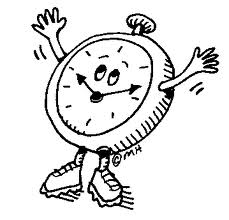 ¿Qué hora es?
The only execeptions to this rule are one o’ clock, noon and midnight:

12:00 am (midnight)  Es la medianoche.
12:00 pm (noon)  Es el mediodía.
1:00  Es la una.
Un repaso
Más práctica
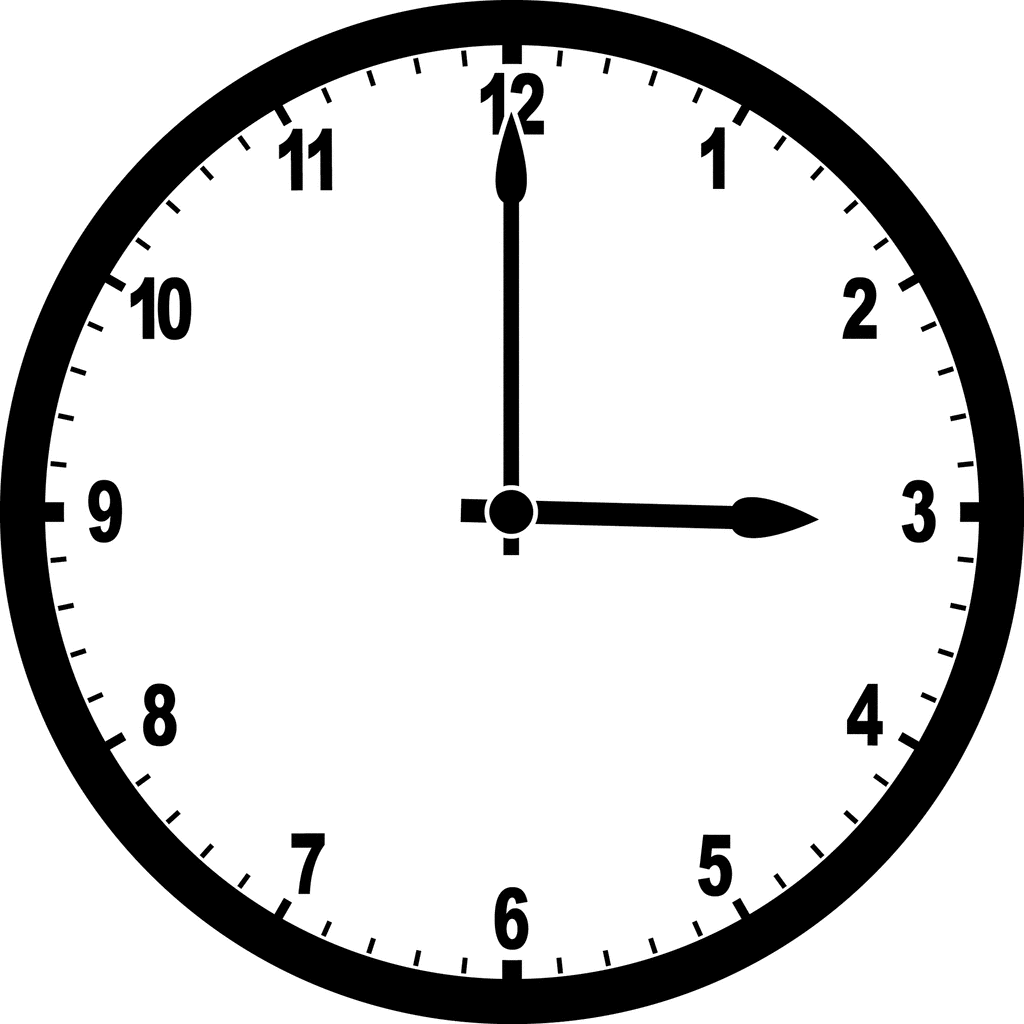 Más práctica
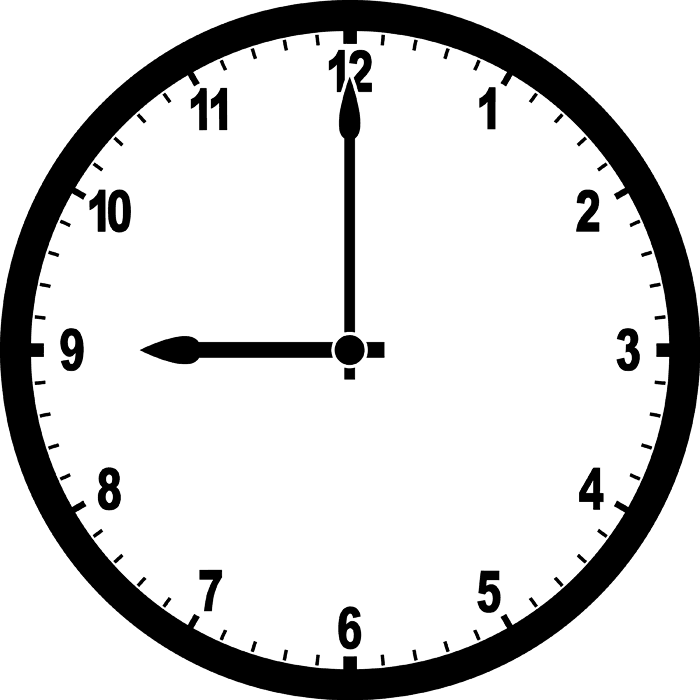 Más práctica
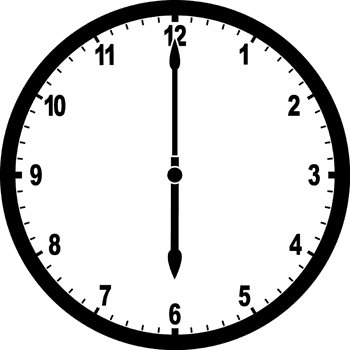 Más práctica
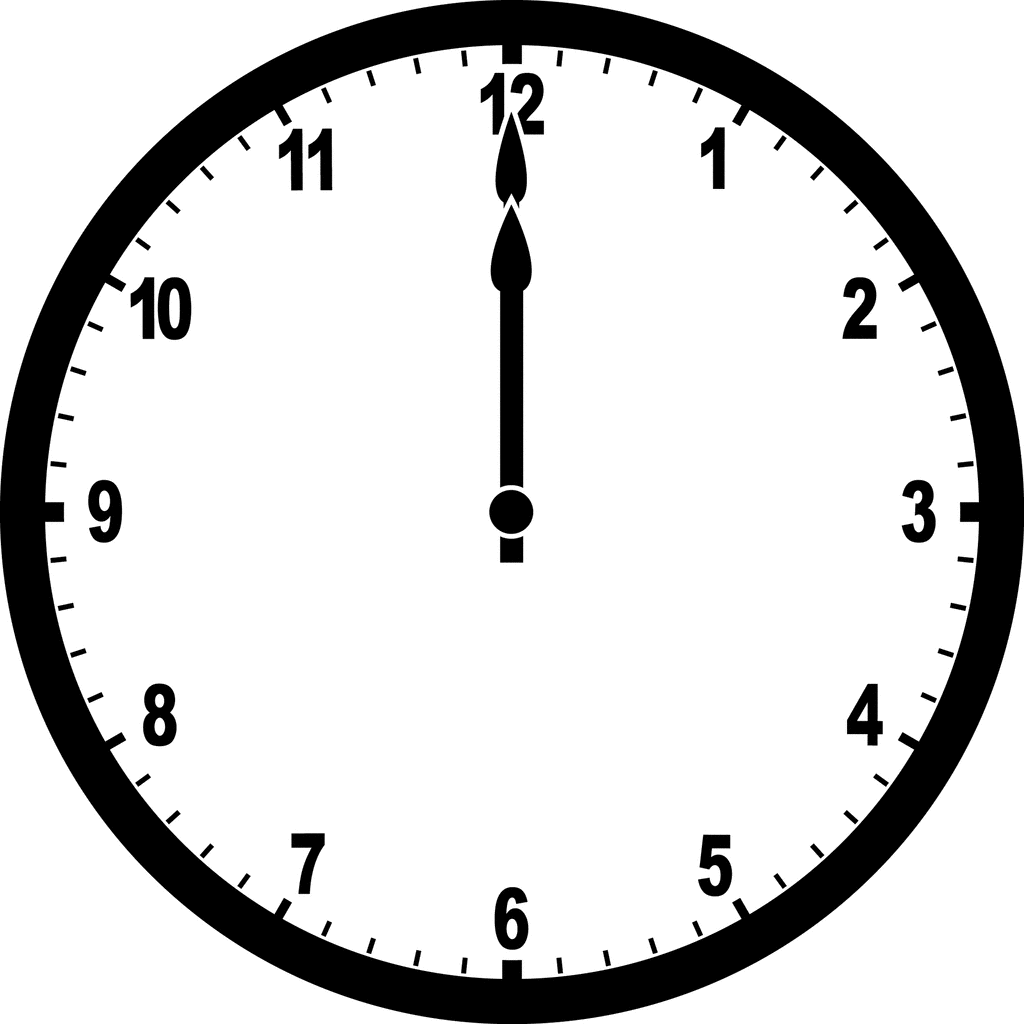 Más práctica
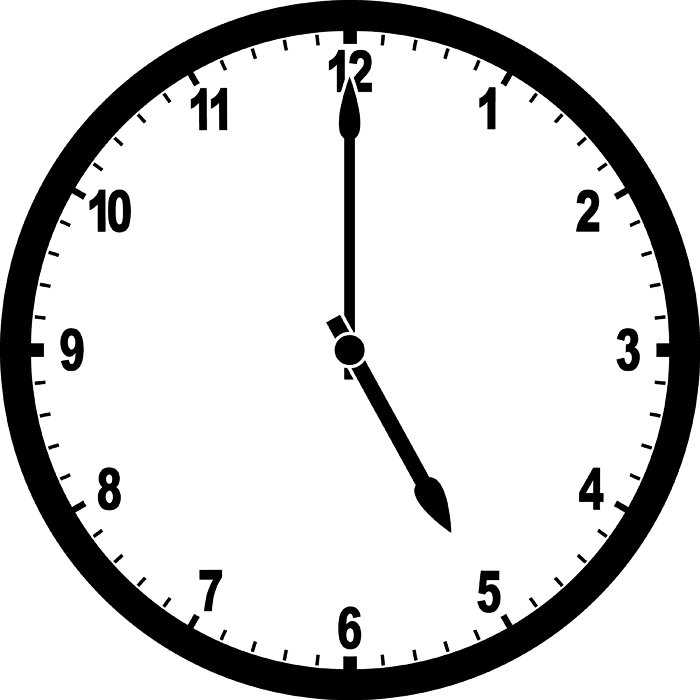 Más práctica
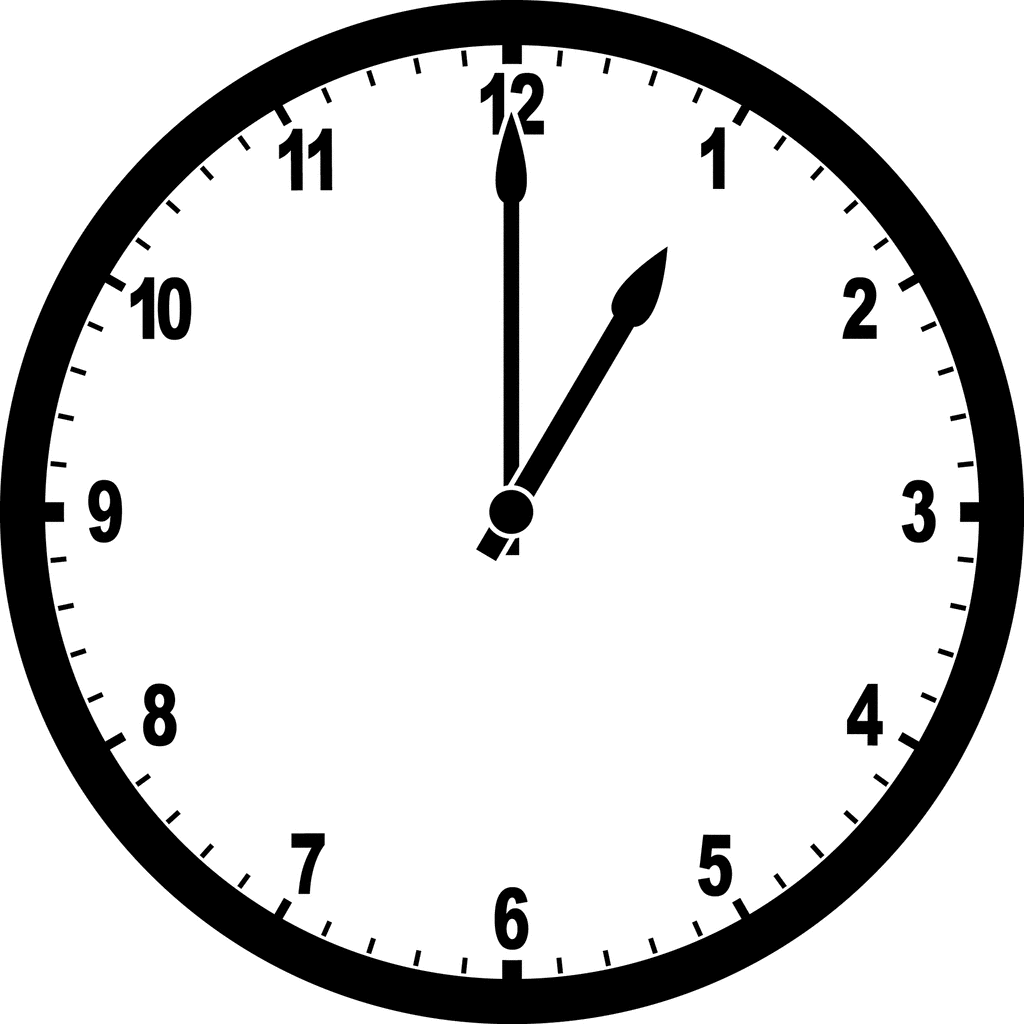 To indicate AM or PM in Spanish, you use the following expressions:

De la mañana
De la tarde
De la noche
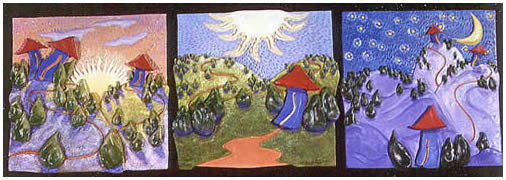 Por ejemplo
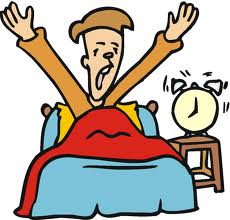 Son las ocho de la mañana.


Son las tres de la tarde.


Son las once de la noche.
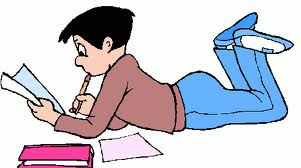 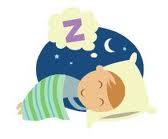 Más prácticaWrite the following times in Spanish
1)      2:00 in the morning
2)      8:00 at night
3)      1:00 in the afternoon
4)      10:00 at night
5)      6:00 in the morning
6)      3:00 in the afternoon
Más práctica
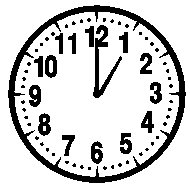 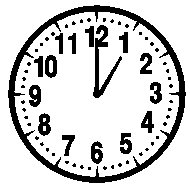 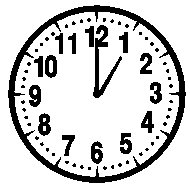 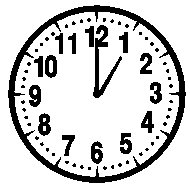 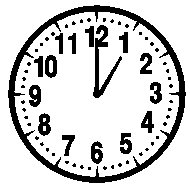 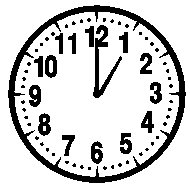